«Визначення впливу газоподібних викидів на рослини, що ростуть на ділянці магістральної автомобільної дороги Кривий Ріг – Миколаїв , що проходить біля с. Зелений Гай»
КЗ «Зеленогайська гімназія»
Соловйов Тимофій, учень 8 класу
Мета: вивчити завантаженість ділянки магістральної автомобільної дороги Кривий Ріг – Миколаїв , що проходить через с.Зелений Гай автомобільним транспортом та оцінити вплив автотранспорту на стан повітря та ролі зелених насаджень у поліпшенні стану навколишнього середовища; розробити рекомендації щодо зменшення негативного впливу транспорту на довкілля.
Об’єкт дослідження : основний забруднювач повітря автотранспортом чадний газ; вплив на рослини різних газів – забруднювачів повітря.
Предмет дослідження – залежність забрудненості повітря автотранспортом від інтенсивності руху, завантаженості машин, кількісті викидів, рельєфу місцевості, напряму вітру, вологості и температури повітря; відновлювальна дія дерев.
Задачі:1) Визначити кількість випадків забруднення двигунами внутрішнього згорання.2) Визначити завантаженість автотранспортом  ділянці магістральної автомобільної дороги Кривий Ріг – Миколаїв.3) Визначити шкідливі викиди в атмосферу.4) Встановити залежність ступеню забрудненості повітря викидами автотранспорту від інтенсивності руху.5) Визначити кількість дерев, необхідних для відновлення кисню.6) Розробити рекомендації щодо зменшення негативного впливу автотранспорту на довкілля.
Визначення завантаженості дороги автомобiльним  транспортом.
Підраховано  кількість автомобілів, які рухалися на магістралі автомобільної дороги Кривий Ріг – Миколаїв. Данні зібранні в різні години доби, протягом тривалого часу.
Висновок
Кількість автомобілів у різний час змінюється: найбільша інтенсивність руху  у вечірній час, особливо вантажних автомобілів з дизельними двигунами .
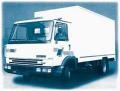 Оцінка ступеня забрудненостi атмосферного повiтря вiдпрацьованими газами на дiлянцi магiстральної дороги (за концентрацiєю СО – чадний газ).
Для визначення концентрацiї СО використана формула:
Ксо = (А + 0,01NКm)·Кa·Кн·Кc·КB·Кn , 
 де А — фонове забруднення атмосферного повiтря ;
N - сумарна інтенсивність руху автомобiлів на ділянці вулицi (шт./год);
Кm — коефiцiєнт токсичності автомобiлiв за викидами в повiтря СО; 
Ка — коефiцiєнт, шо враховує аерацiю місцевості;
 Кн — коефіцiєнт, що враховує зміну забруднення атмосферного повiтря оксидом карбону, залежно вiд величини поздовжнього нахилу; 
Кс — те саме вiдносно швидкості вітру; 
Кв — те саме відносно вологостi повiтря;
Кn — коефiцієнт збільшення забрудненості атмосферного повiтря оксидом карбону бiля перехресть.
Висновок
Ступiнь забрудненостi повiтря автотранспортом залежить не лише вiд iнтенсивностi руху, вантажностi машин, кiлькостi та характеру викидiв, а й типу забудови, рельєфу мiсцевостi, напряму вiтру, вологості й температури повiтря.
Визначення більшості випадків забруднення двигунами внутрішнього згорання.
Підраховано кількість одиниць автотранспорту, що проходить уздовж ділянки за 1 годин, для  цього визначено середню довжину свого кроку та виміряна відстань, яка становить  100 м.
Висновок
Найбільше забруднюють атмосферу шкідливими речовинами легкові автомобілі, бо їх кількість найбільша, на другому місці вантажівки на бензинових двигунах, на третьому автобуси, на четвертому вантажівки з дизельними двигунами.
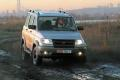 Визначення кількості дерев, необхідних для відновлення кисню.
На території автомобільної магістралі росте 140 дерев. Це переважно дика черешня, катальпа та грецькі горіхи. Вони  ростуть з обох боків   всієї обочини автомобільної магістралі Кривий Ріг – Миколаїв.  В одному метрі квадратному зеленого листка за добу синтезується 1 г глюкози і виділяється 0.75 кисню. Одне доросле дерево здатне за добу відновити від 300 до 5000 г кисню.
Висновок: даної кількості дерев не вистачає для забезпечення киснем повітря, тому слід досаджувати дерева так, як  на цій ділянці  дороги висока інтенсивність руху транспорту.
Визначення рівня запиленості повітря в різних місцях: на обочині і на подвір’ї.
1)Визначення забрудненості проведено за відповідними методами узимку і влітку.

2)





Висновок:  наявність   дерев  з обох боків обочини автомобільної дороги зменшує запиленість території; зелені насадження у 2-3 рази знижують рівень концентрації шкідливих речовин у повітрі, особливо грецькі горіхи.
Визначення впливу газоподібних викидів на рослини, що ростуть на обочині автомобільної магістралі.
Під впливом шкідливих газоподібних речовин хлоропласти і хлорофіл руйнуються, порушується процес фотосинтезу та руйнується флоема. Гази пригнічують розтягування клітин продихів. Про це свідчать невеликі розміри рослин уздовж доріг.
     Спостерігається погіршення стану рослин під впливом забруднення:
Грецькі  горіхи – пожовтіння , іноді опадання листя;
Дика черешня – значне міжжилкове знебарвлення листя;
Трави – раннє пожовтіння.
Висновок: більшість дослідних рослин виявилися стійкими.
Рекомендації щодо зменшення негативного впливу автотранспорту на довкілля.
Встановлення в містах швидкості автомобільного транспорту
      60 км/год, за якої кількість вихлопних газів найменша;
Проектування об’їзних шляхів для транзитного транспорту;
Створення економніших двигунів ( двигуни вітчизняних автомобілів на 1 км пройденої відстані викидають у 3-5 разів більше шкідливих речовин, ніж закордонні  аналоги );
Переведення автотранспорту на екологічно чистіше пальне чи природний газ;
Створення автомобілів, у яких джерелом енергії буде водень та електроенергія;
Збільшити насаджень дерев, які здатні знижувати забруднення повітря;
Уздовж дороги слід висаджувати каштани, тополю канадську та тополю чорну, оскільки вони поглинають свинець.
Висновки та пропозиції
Зелені насадження займають особливе місце в навколишньому середовищі, вони мають цілий комплекс оздоровчих і захисних функцій. Рослини визначають мікроклімат та мають шумозахисні властивості. Тому треба збільшувати зелені насадження не тільки біля будівель, а і на автомобільних магістралях.